NGỮ VĂN
8
BÀI 1: CÂU CHUYỆN LỊCH SỬ
e7d195523061f1c0c2b73831c94a3edc981f60e396d3e182073EE1468018468A7F192AE5E5CD515B6C3125F8AF6E4EE646174E8CF0B46FD19828DCE8CDA3B3A044A74F0E769C5FA8CB87AB6FC303C8BA3785FAC64AF5424764E128FECAE4CC72932BB65C8C121A0F41C1707D94688ED66335DC6AE12288BF2055523C0C26863D2CD4AC454A29EEC183CEF0375334B579
Văn bản 3
TA ĐI TỚI
_Tố Hữu_
KHỞI ĐỘNG
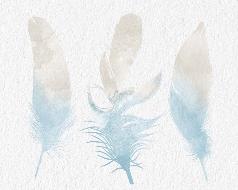 Em biết những gì về cuộc kháng chiến chống thực dân Pháp của nhân dân ta? 
Hãy giới thiệu ngắn gọn và nêu cảm nhận của em về giai đoạn lịch sử đó.
e7d195523061f1c0c2b73831c94a3edc981f60e396d3e182073EE1468018468A7F192AE5E5CD515B6C3125F8AF6E4EE646174E8CF0B46FD19828DCE8CDA3B3A044A74F0E769C5FA8CB87AB6FC303C8BA3785FAC64AF5424764E128FECAE4CC72932BB65C8C121A0F41C1707D94688ED66335DC6AE12288BF2055523C0C26863D2CD4AC454A29EEC183CEF0375334B579
e7d195523061f1c0c2b73831c94a3edc981f60e396d3e182073EE1468018468A7F192AE5E5CD515B6C3125F8AF6E4EE646174E8CF0B46FD19828DCE8CDA3B3A044A74F0E769C5FA8CB87AB6FC303C8BA3785FAC64AF5424764E128FECAE4CC72932BB65C8C121A0F41C1707D94688ED66335DC6AE12288BF2055523C0C26863D2CD4AC454A29EEC183CEF0375334B579
HÌNH THÀNH KIẾN THỨC MỚI
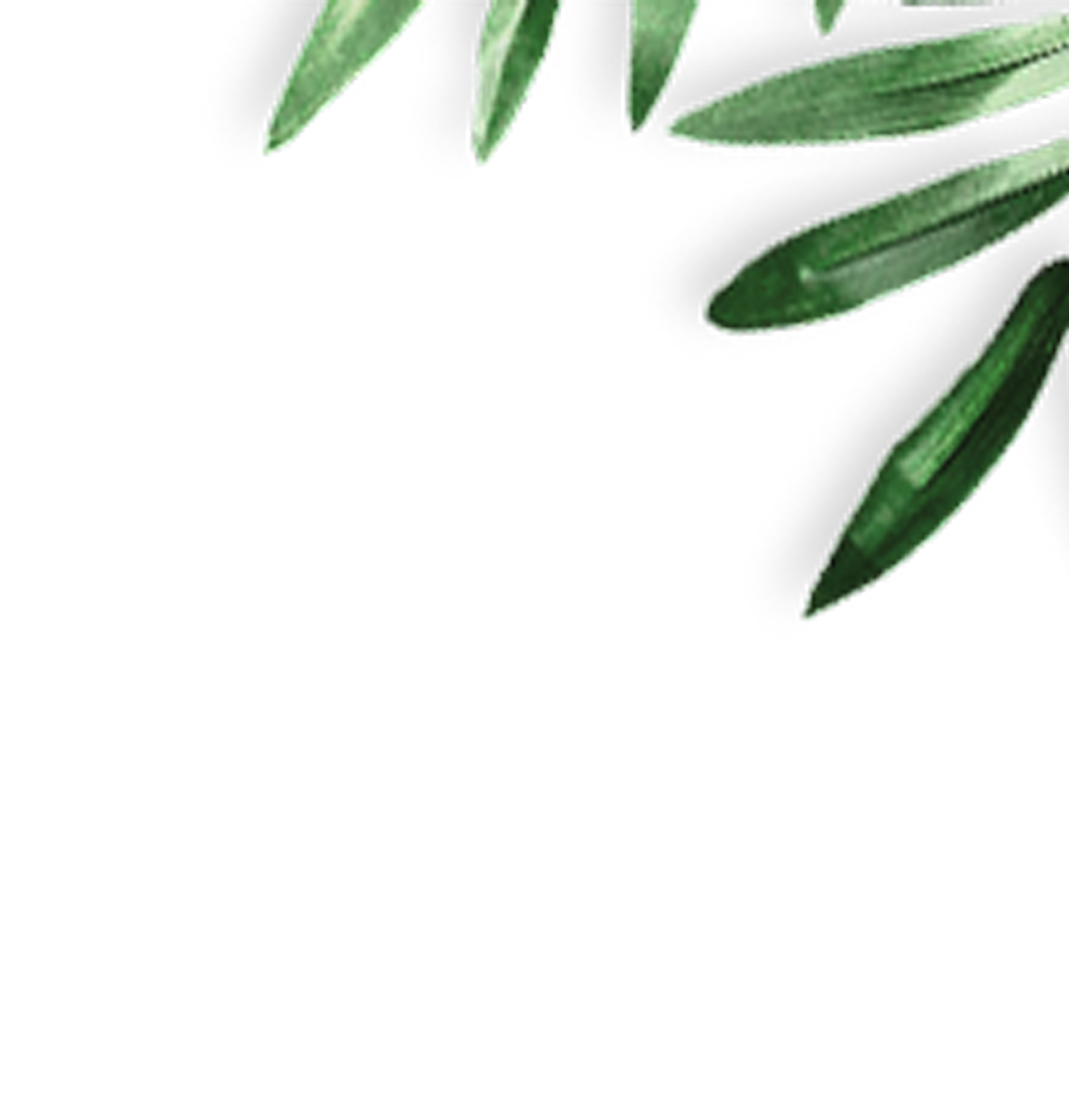 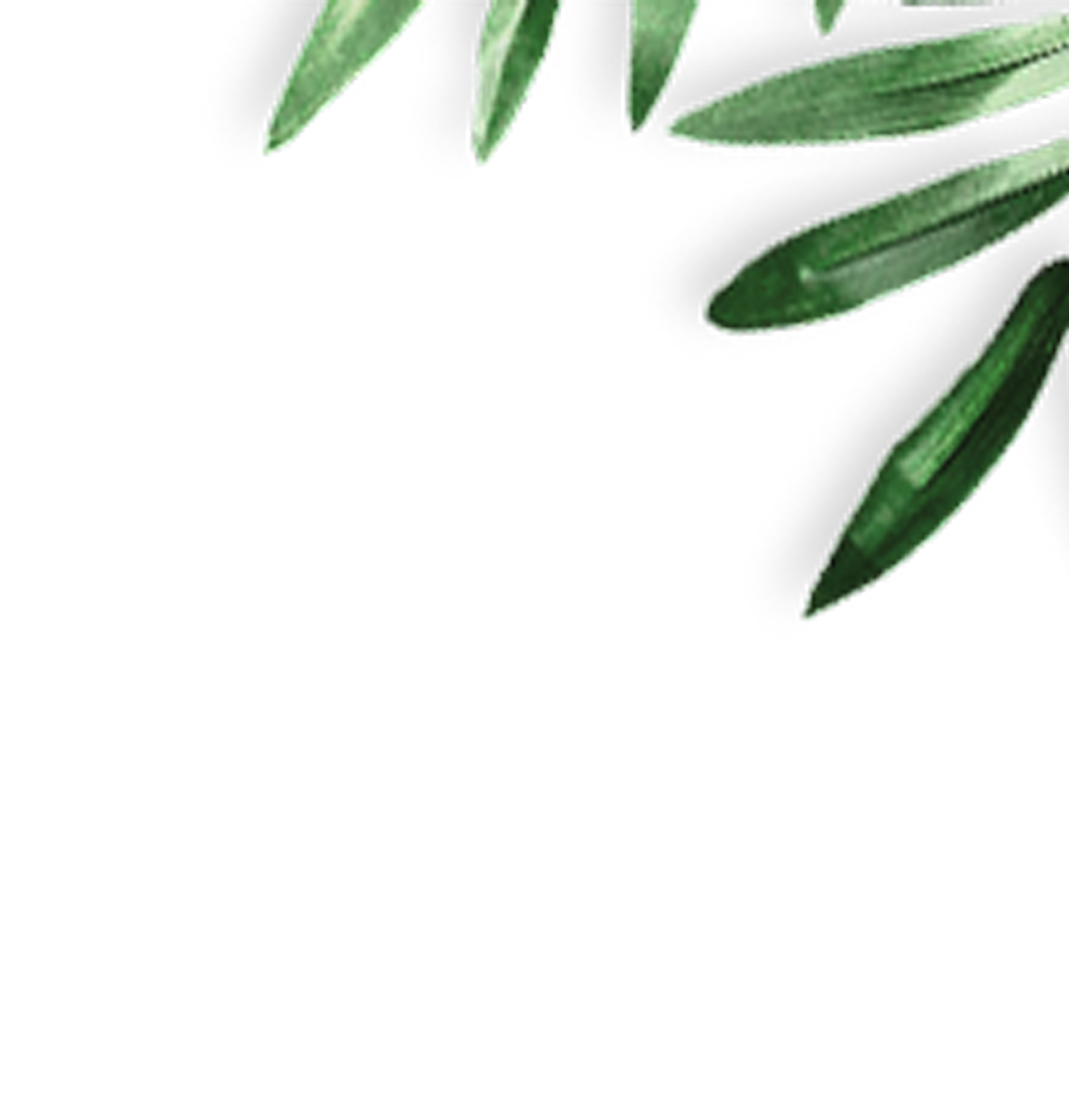 e7d195523061f1c0c2b73831c94a3edc981f60e396d3e182073EE1468018468A7F192AE5E5CD515B6C3125F8AF6E4EE646174E8CF0B46FD19828DCE8CDA3B3A044A74F0E769C5FA8CB87AB6FC303C8BA3785FAC64AF5424764E128FECAE4CC72932BB65C8C121A0F41C1707D94688ED66335DC6AE12288BF2055523C0C26863D2CD4AC454A29EEC183CEF0375334B579
I. TÌM HIỂU CHUNG
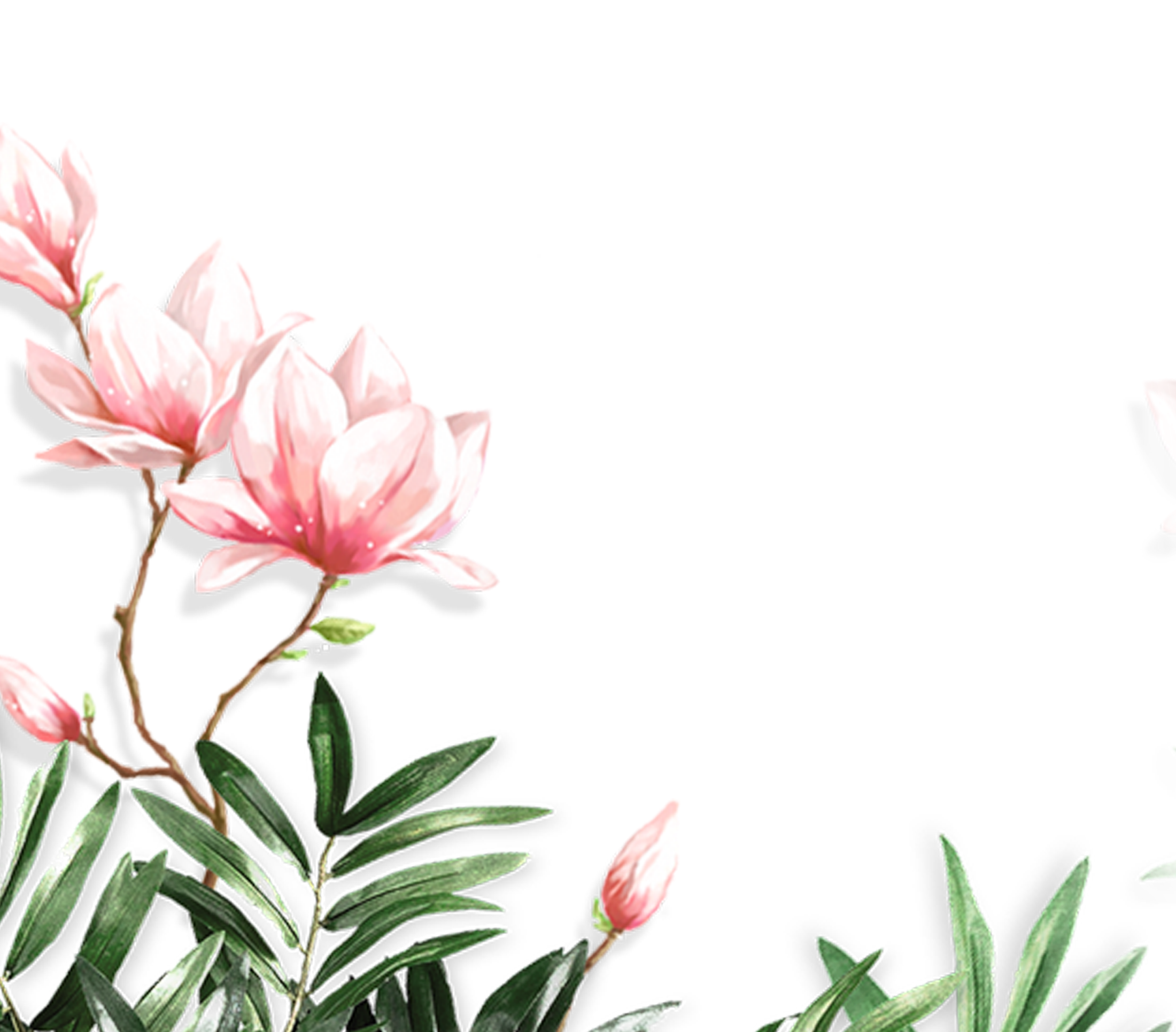 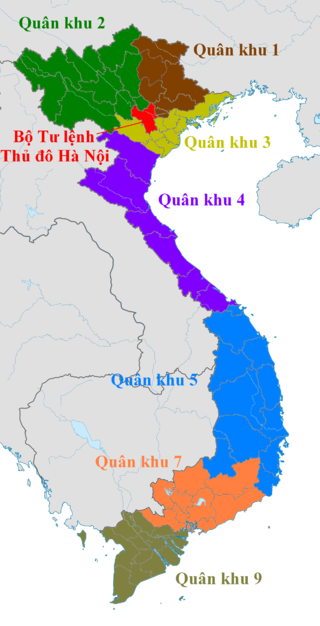 I. Tìm hiểu chung
1. Đọc – Chú thích
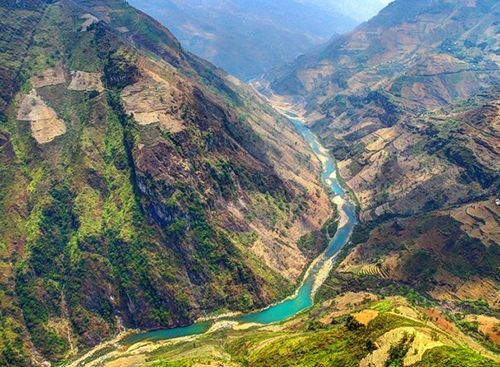 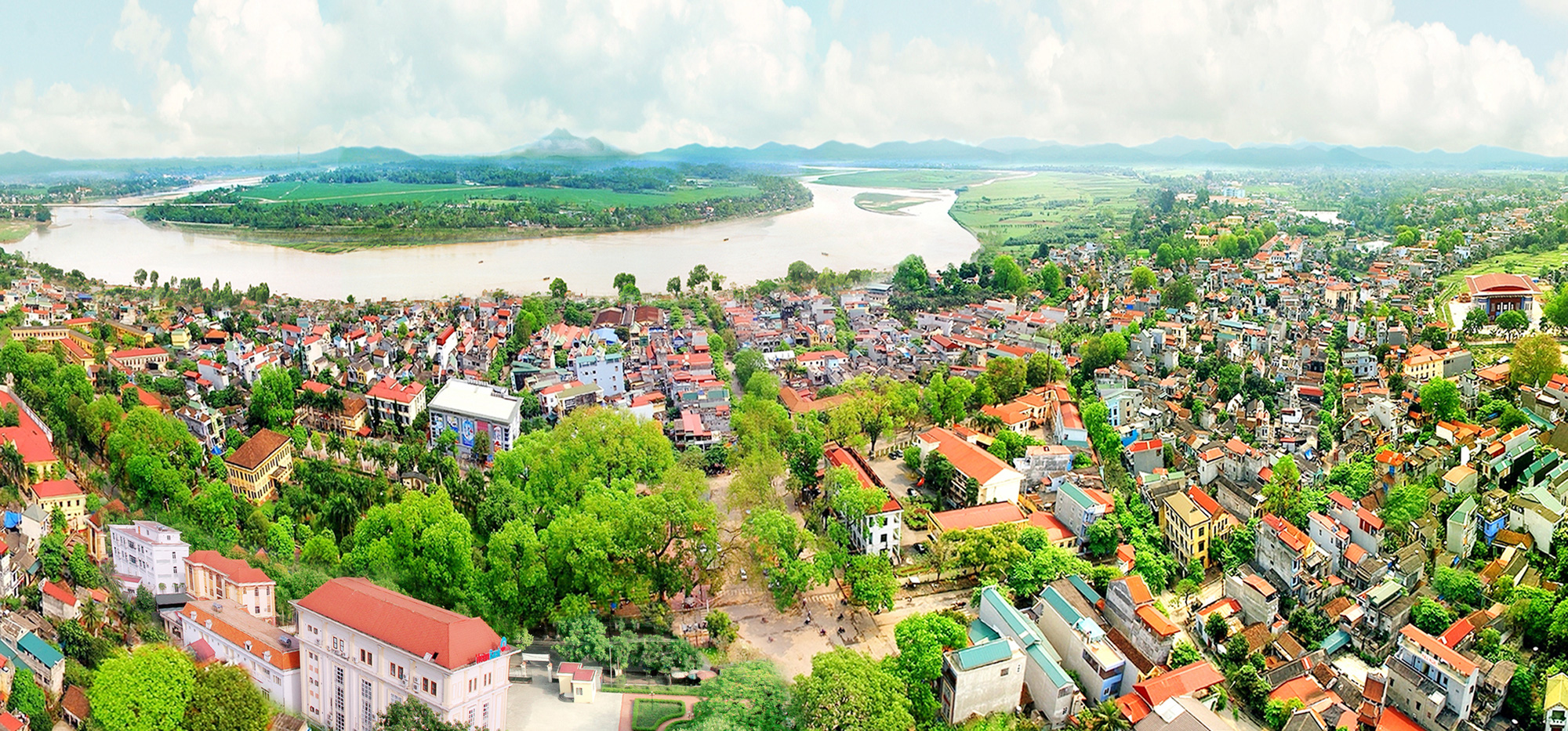 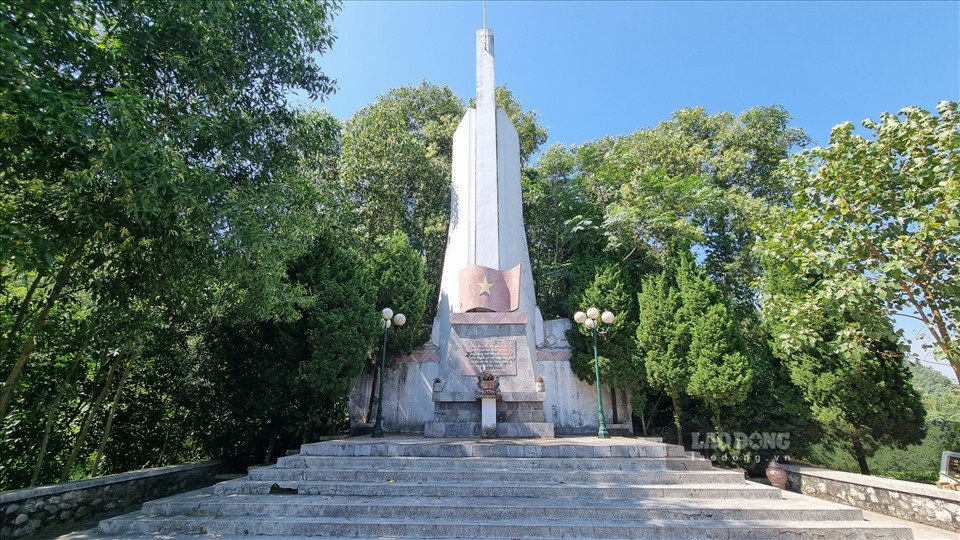 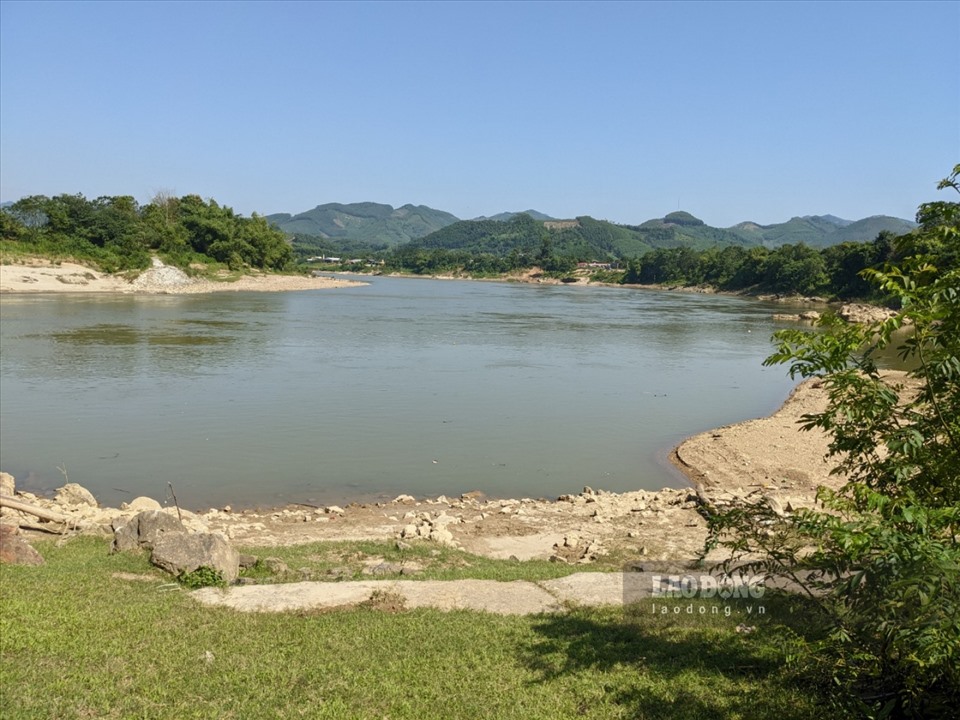 e7d195523061f1c0c2b73831c94a3edc981f60e396d3e182073EE1468018468A7F192AE5E5CD515B6C3125F8AF6E4EE646174E8CF0B46FD19828DCE8CDA3B3A044A74F0E769C5FA8CB87AB6FC303C8BA3785FAC64AF5424764E128FECAE4CC72932BB65C8C121A0F41C1707D94688ED66335DC6AE12288BF2055523C0C26863D2CD4AC454A29EEC183CEF0375334B579
Khu
Khu Ba
Khu Bốn
Khu Năm
Sông Thao
Bến nước Bình Ca
Sông Lô
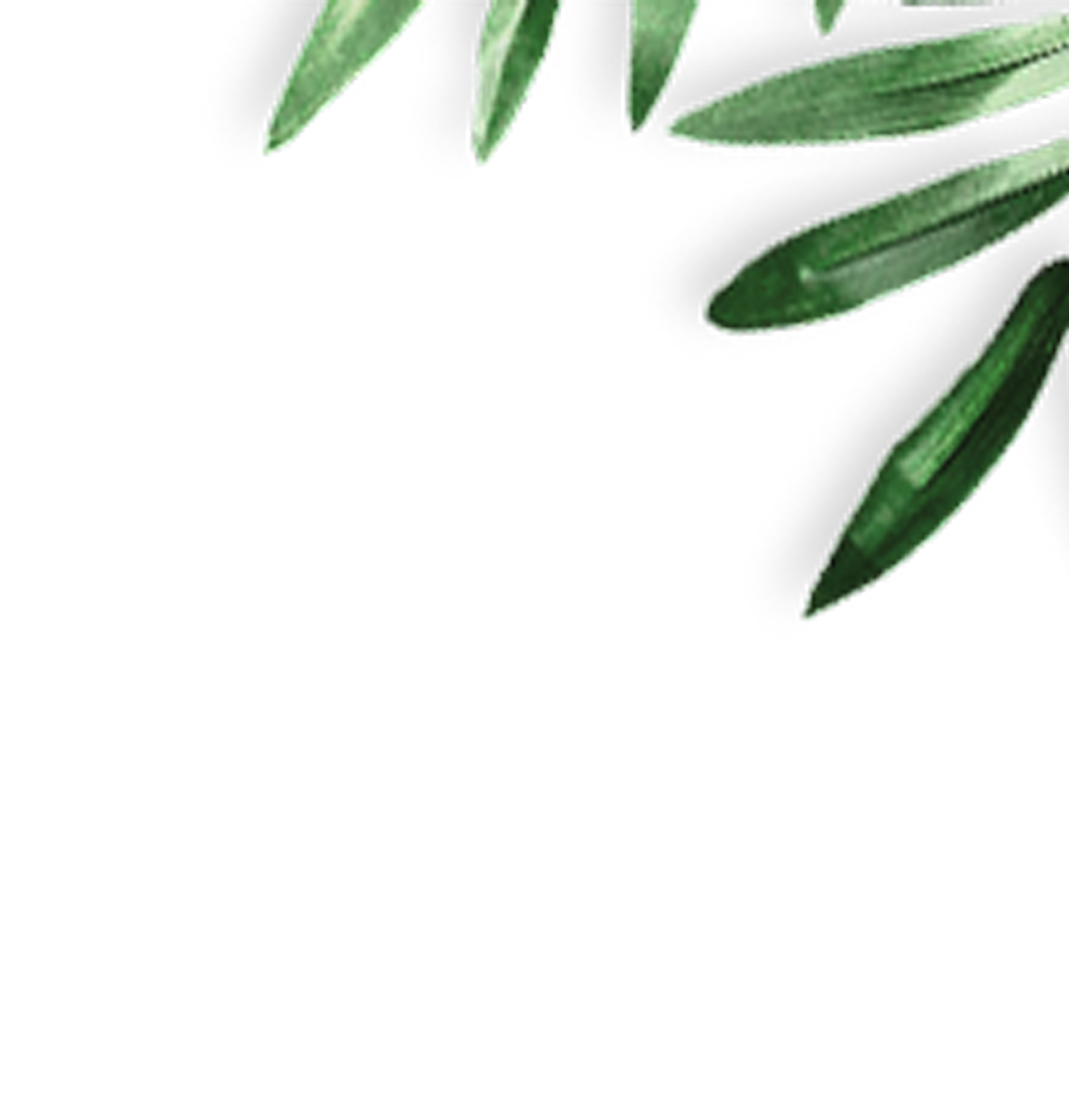 I. Tìm hiểu chung
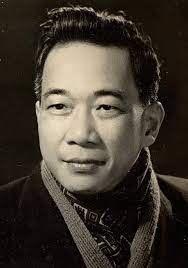 2. Tác giả: Tố Hữu
e7d195523061f1c0c2b73831c94a3edc981f60e396d3e182073EE1468018468A7F192AE5E5CD515B6C3125F8AF6E4EE646174E8CF0B46FD19828DCE8CDA3B3A044A74F0E769C5FA8CB87AB6FC303C8BA3785FAC64AF5424764E128FECAE4CC72932BB65C8C121A0F41C1707D94688ED66335DC6AE12288BF2055523C0C26863D2CD4AC454A29EEC183CEF0375334B579
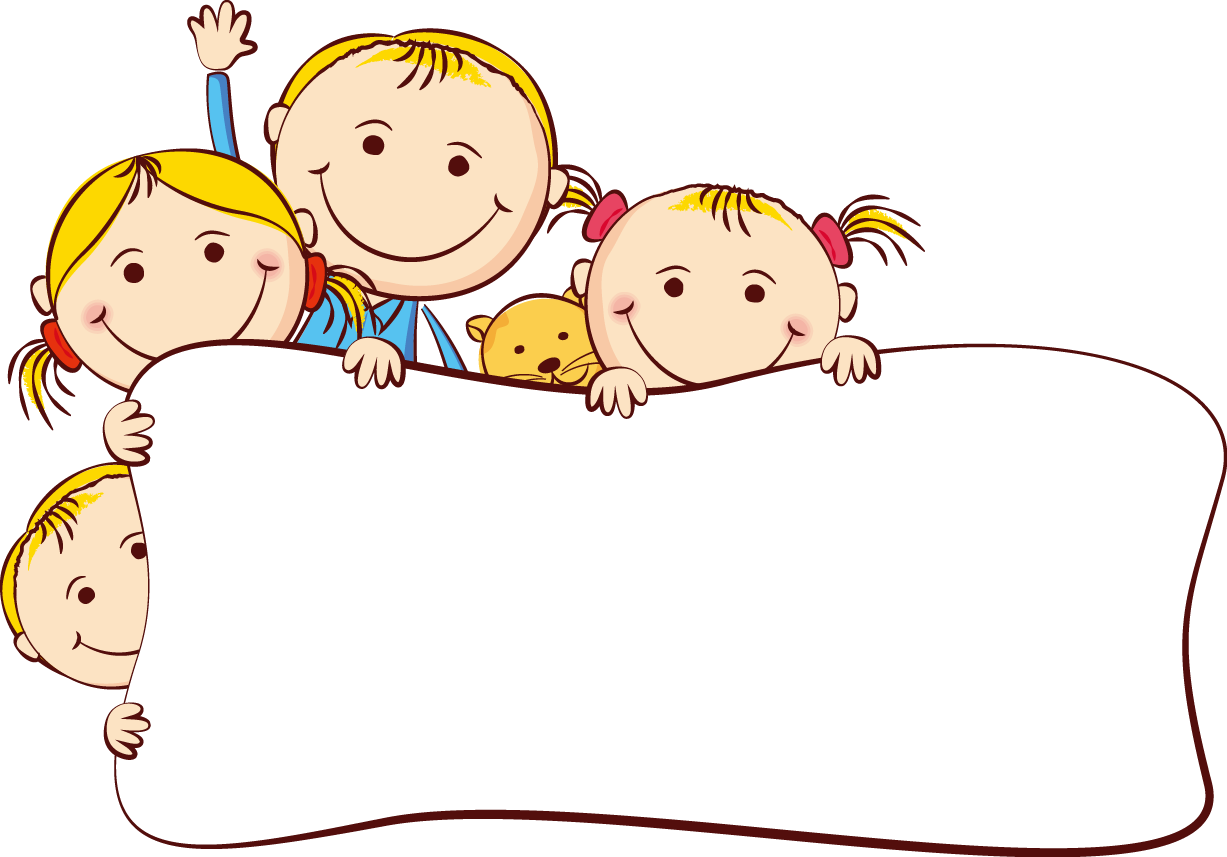 Đọc mục “Sau khi đọc” và trình bày những nét chính về tác giả Tố Hữu
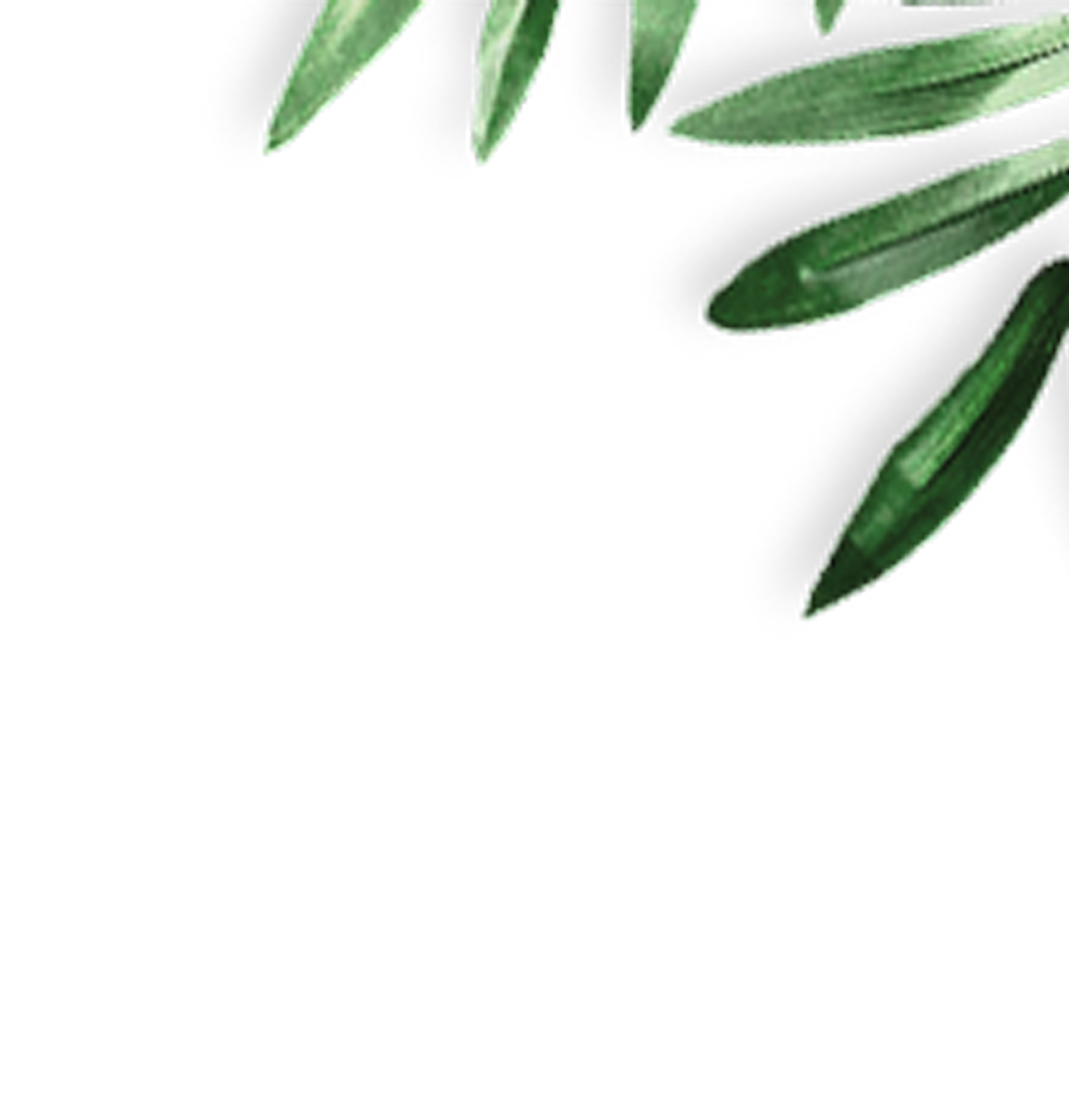 I. Tìm hiểu chung
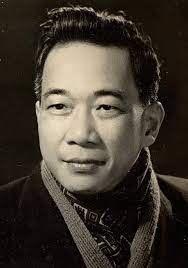 2. Tác giả: Tố Hữu
e7d195523061f1c0c2b73831c94a3edc981f60e396d3e182073EE1468018468A7F192AE5E5CD515B6C3125F8AF6E4EE646174E8CF0B46FD19828DCE8CDA3B3A044A74F0E769C5FA8CB87AB6FC303C8BA3785FAC64AF5424764E128FECAE4CC72932BB65C8C121A0F41C1707D94688ED66335DC6AE12288BF2055523C0C26863D2CD4AC454A29EEC183CEF0375334B579
1920 – 2002
Quê: Thừa Thiên Huế
Là nhà cách mạng, đồng thời là nhà thơ.
Thơ Tố Hữu luôn gắn với một giai đoạn cách mạng Việt Nam. Thơ ông thường viết về những vấn đề trọng đại của dân tộc, thể hiện tình cảm mang tính thời đại.
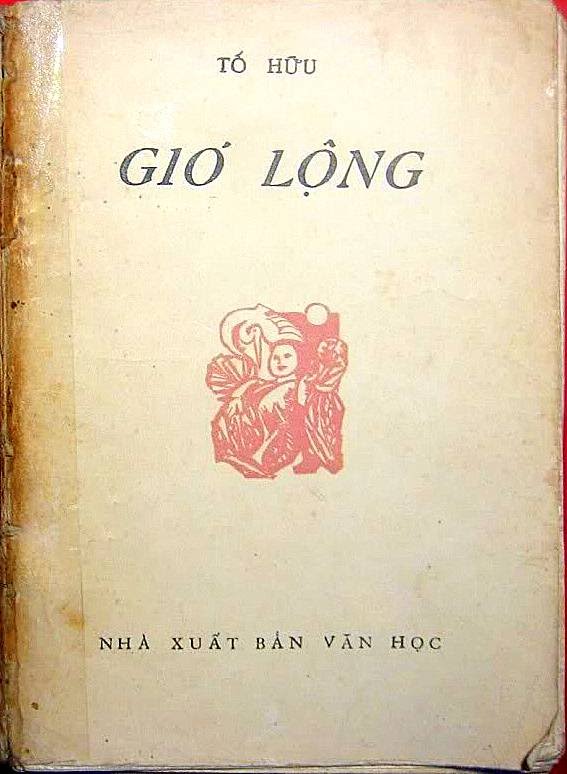 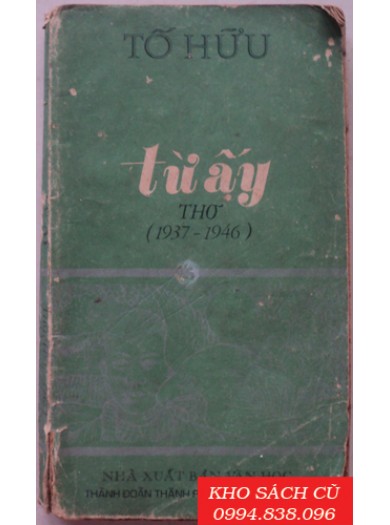 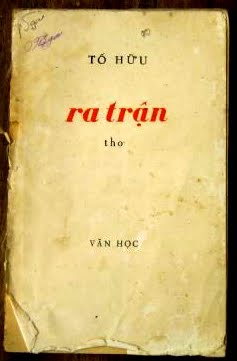 Các tập thơ
tiêu biểu củanhà thơ Tố Hữu
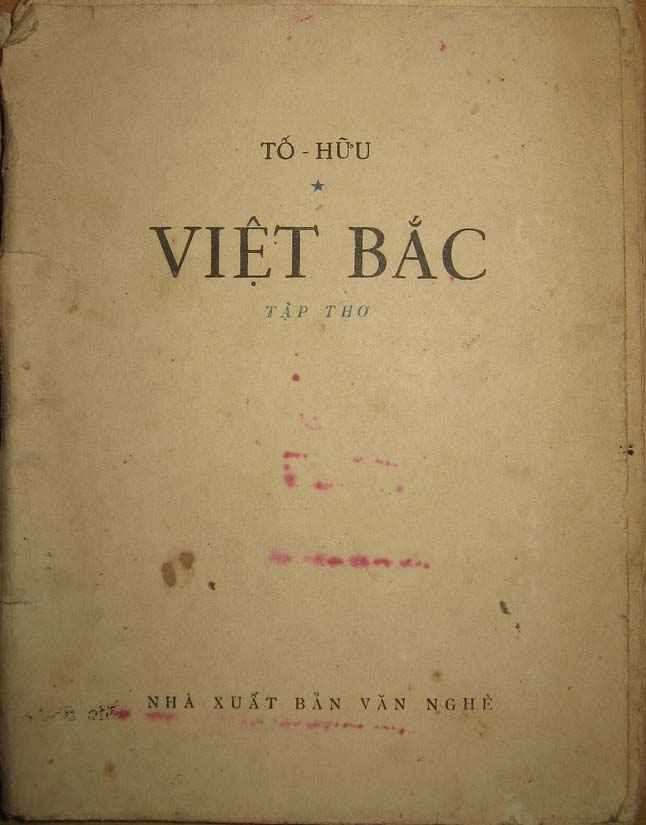 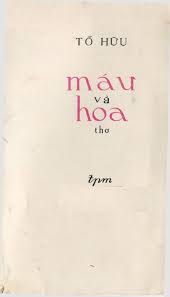 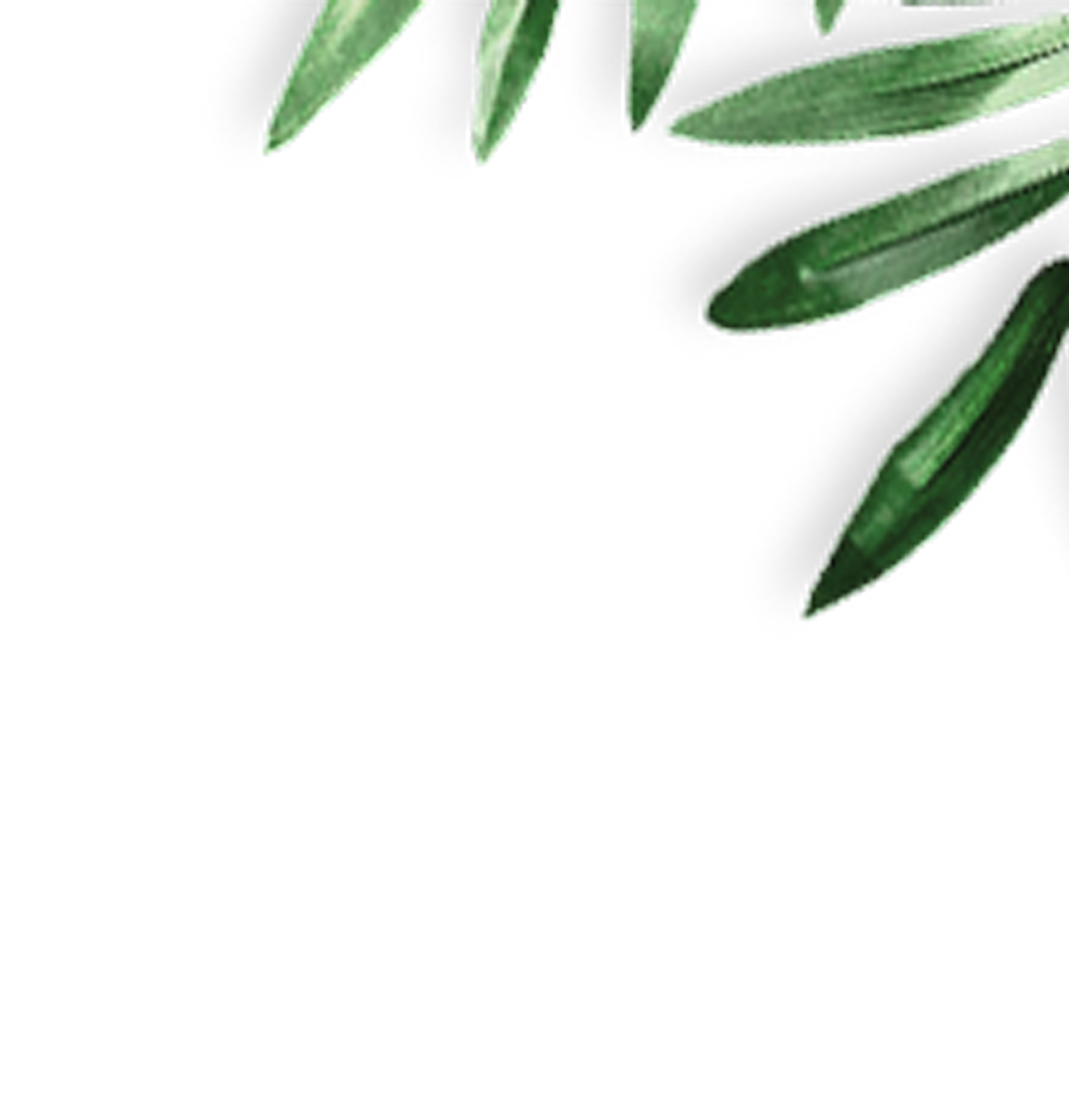 I. Tìm hiểu chung
3. Tác phẩm
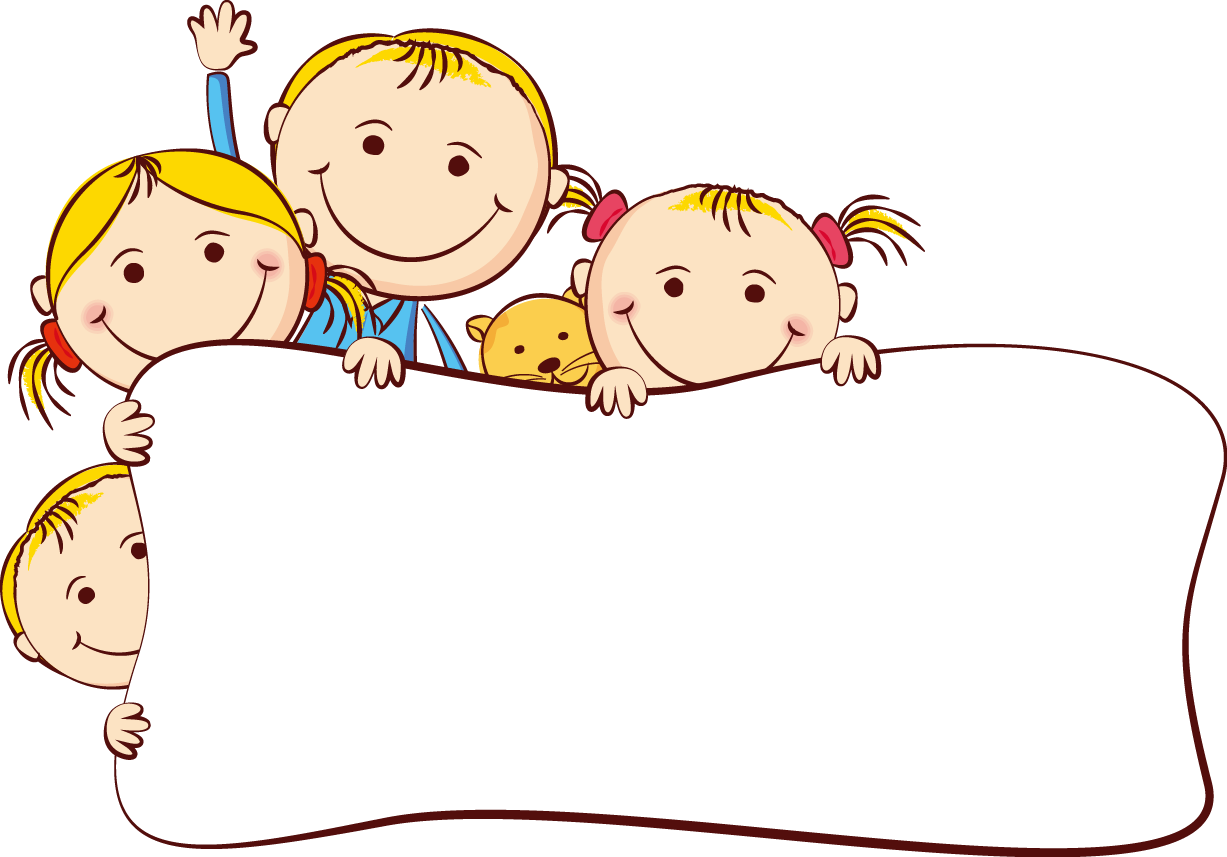 e7d195523061f1c0c2b73831c94a3edc981f60e396d3e182073EE1468018468A7F192AE5E5CD515B6C3125F8AF6E4EE646174E8CF0B46FD19828DCE8CDA3B3A044A74F0E769C5FA8CB87AB6FC303C8BA3785FAC64AF5424764E128FECAE4CC72932BB65C8C121A0F41C1707D94688ED66335DC6AE12288BF2055523C0C26863D2CD4AC454A29EEC183CEF0375334B579
- Xuất xứ và hoàn cảnh sáng tác của văn bản “Ta đi tới”.
- Thể thơ, chủ đề của văn bản “Ta đi tới”.
Hoàn cảnh sáng tác
Xuất xứ
Tháng 8 năm 1954 - thời điểm kháng chiến chống thực dân Pháp kết thúc thắng lợi, chuẩn bị cho công cuộc đấu tranh thống nhất nước nhà
Tập “Việt Bắc” (1954)
Ta đi tới
Ca ngợi những chiến thắng lẫy lừng của cuộc kháng chiến. Thể hiện những suy nghĩ sâu sắc về chặng đường sắp tới của dân tộc.
Chủ đề
Thể thơ
Thơ tự do
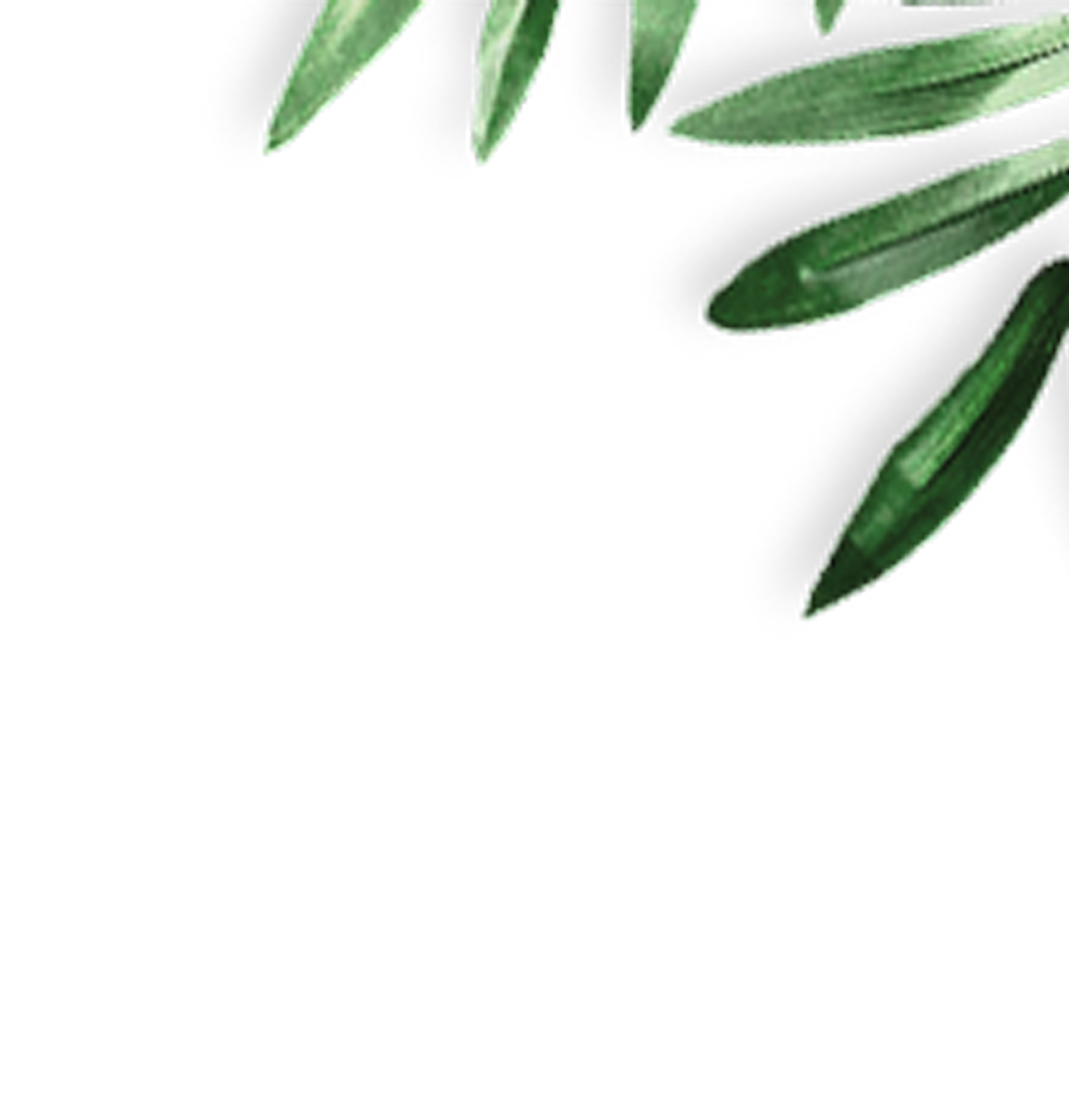 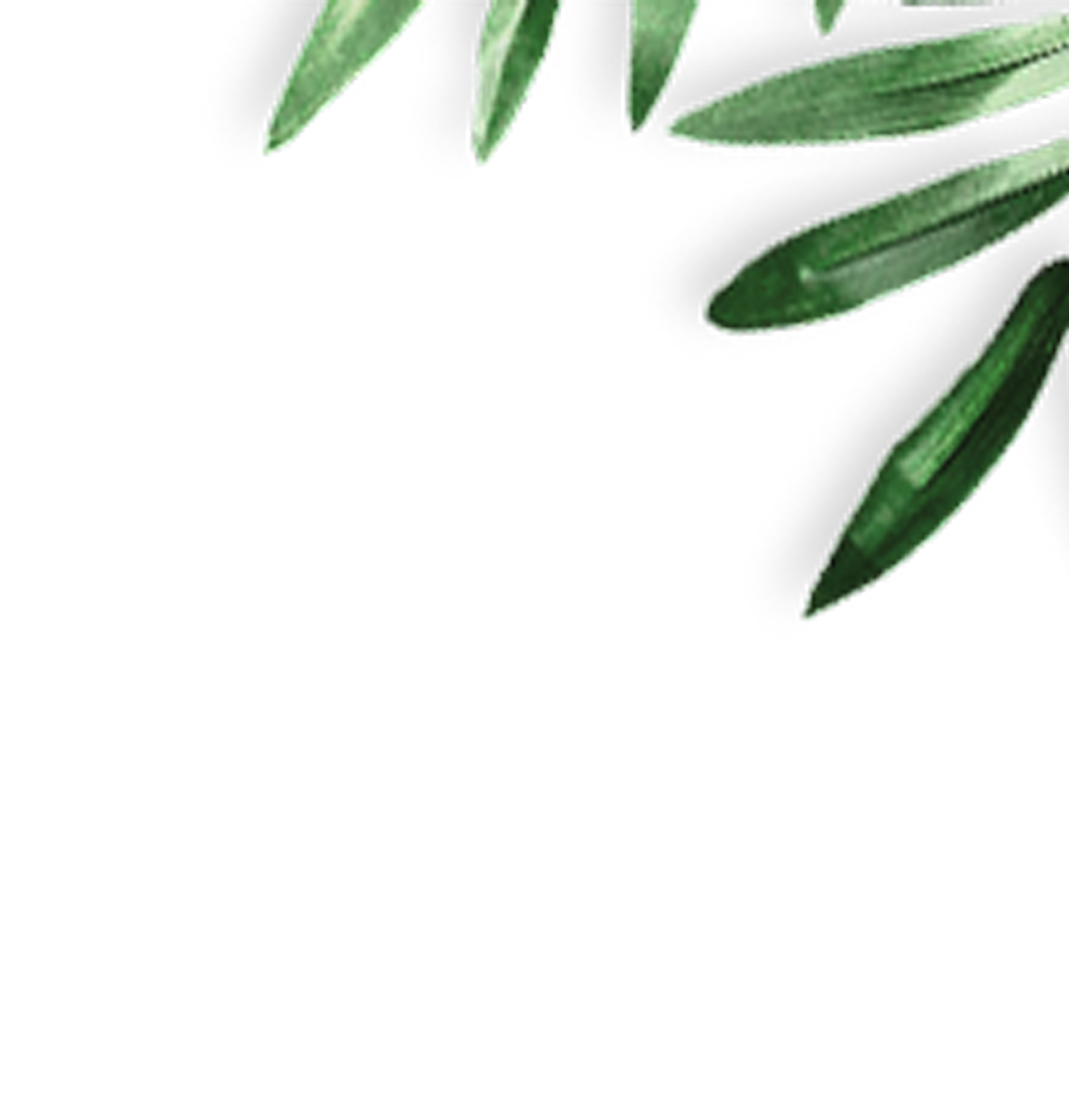 e7d195523061f1c0c2b73831c94a3edc981f60e396d3e182073EE1468018468A7F192AE5E5CD515B6C3125F8AF6E4EE646174E8CF0B46FD19828DCE8CDA3B3A044A74F0E769C5FA8CB87AB6FC303C8BA3785FAC64AF5424764E128FECAE4CC72932BB65C8C121A0F41C1707D94688ED66335DC6AE12288BF2055523C0C26863D2CD4AC454A29EEC183CEF0375334B579
II. KHÁM PHÁ VĂN BẢN
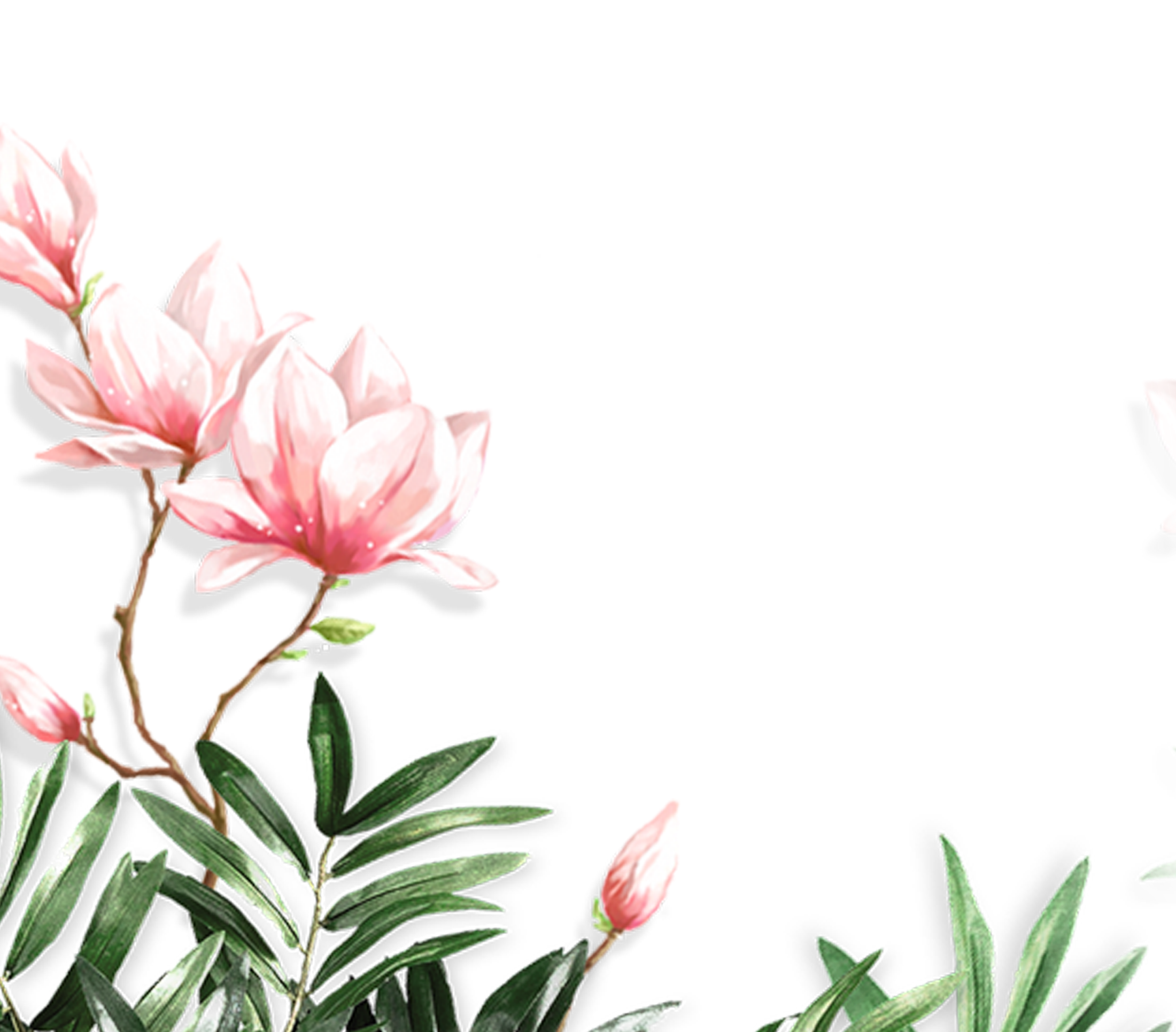 II. Khám phá văn bản
1. Bối cảnh lịch sử
e7d195523061f1c0c2b73831c94a3edc981f60e396d3e182073EE1468018468A7F192AE5E5CD515B6C3125F8AF6E4EE646174E8CF0B46FD19828DCE8CDA3B3A044A74F0E769C5FA8CB87AB6FC303C8BA3785FAC64AF5424764E128FECAE4CC72932BB65C8C121A0F41C1707D94688ED66335DC6AE12288BF2055523C0C26863D2CD4AC454A29EEC183CEF0375334B579
Không gian
Bối cảnh
lịch sử
Sự kiện lịch sử
Thời gian
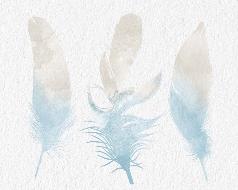 Đọc trích đoạn bài thơ, em hình dung như thế nào về bối cảnh lịch sử (không gian, thời gian, những sự kiện quan trọng) đã gợi nguồn cảm hứng thơ ca cho tác giả?
Không gian
Cuộc kháng chiến chống thực dân Pháp
Chiến thắng lịch sử Điện Biên Phủ
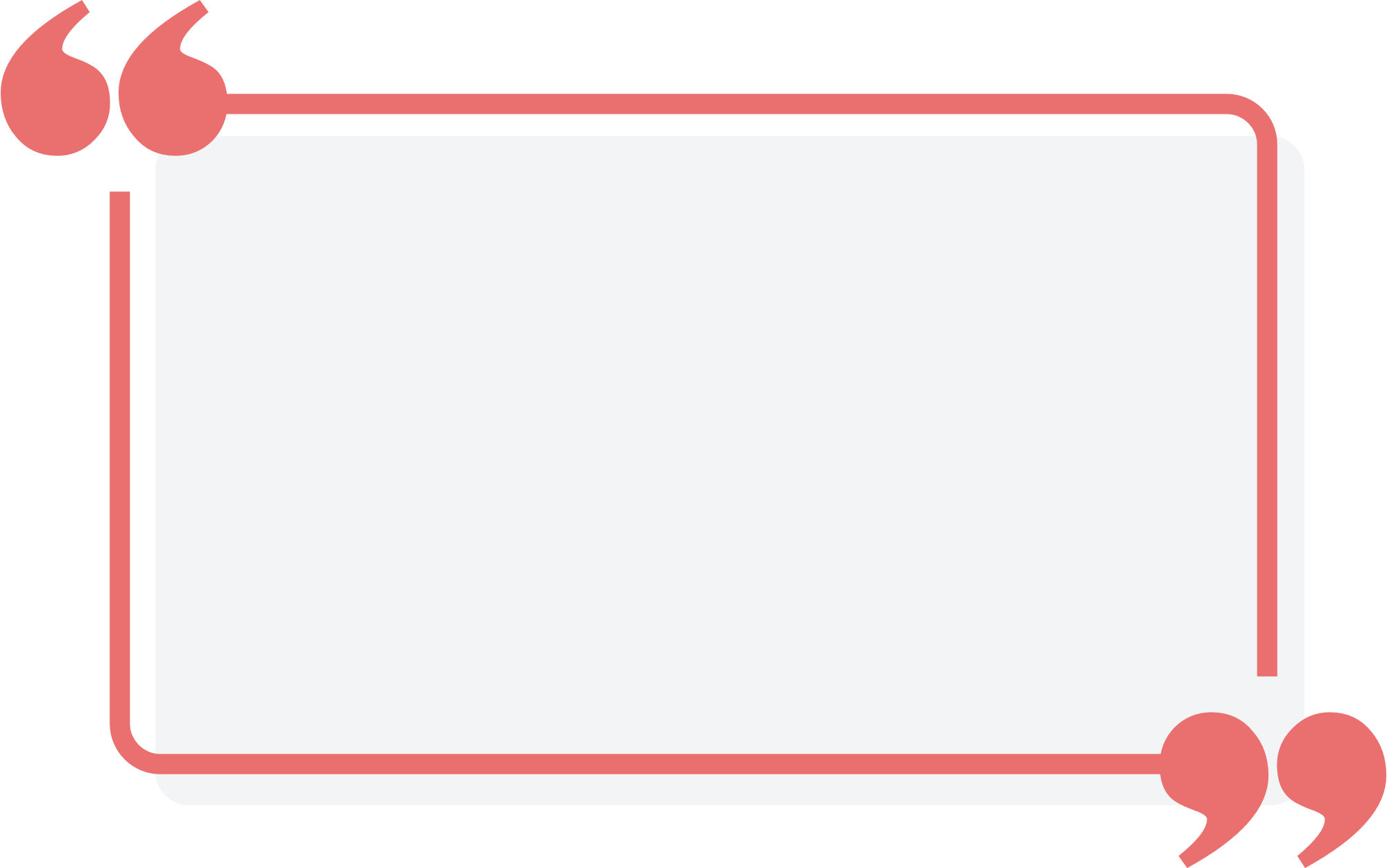 Thái Nguyên, Tây Bắc, Điện Biên
"rừng cọ đồi chè, đồng xanh ngào ngạt“, sông Lô, bến nước Bình Ca...
Thủ đô Hà Nội
khu Ba, khu Bốn
Nam Bộ: Tiền Giang, Hậu Giang, Đồng Tháp
Tây Nguyên: Công Tum, Đắc Lắc...
Bối cảnh
lịch sử
Sự kiện lịch sử
Thời gian
Từ mùa thu Cách mạng tháng Tám năm 1945, kéo dài suốt chín năm kháng chiến chống thực dân Pháp đến kết thúc thắng lợi với chiến thắng lịch sử Điện Biên Phủ
Không gian
khơi gợi nguồn
cảm hứng thơ ca cho 
tác giả
Bối cảnh
lịch sử
Thời gian
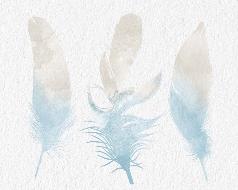 tự hào, ngợi ca những
chiến thắng đã qua
Sự kiện lịch sử
suy ngẫm về chặng đường sắp tới
II. Khám phá văn bản
2. Hình ảnh trung tâm của bài thơ
e7d195523061f1c0c2b73831c94a3edc981f60e396d3e182073EE1468018468A7F192AE5E5CD515B6C3125F8AF6E4EE646174E8CF0B46FD19828DCE8CDA3B3A044A74F0E769C5FA8CB87AB6FC303C8BA3785FAC64AF5424764E128FECAE4CC72932BB65C8C121A0F41C1707D94688ED66335DC6AE12288BF2055523C0C26863D2CD4AC454A29EEC183CEF0375334B579
1
Hình ảnh nào được nhắc đi nhắc lại nhiều lần trong đoạn trích?
e7d195523061f1c0c2b73831c94a3edc981f60e396d3e182073EE1468018468A7F192AE5E5CD515B6C3125F8AF6E4EE646174E8CF0B46FD19828DCE8CDA3B3A044A74F0E769C5FA8CB87AB6FC303C8BA3785FAC64AF5424764E128FECAE4CC72932BB65C8C121A0F41C1707D94688ED66335DC6AE12288BF2055523C0C26863D2CD4AC454A29EEC183CEF0375334B579
2
Hình ảnh trung tâm đó có mối quan hệ với những hình ảnh nào khác trong văn bản?
3
Hình ảnh trung tâm đó có vai trò như thế nào trong việc bộc lộ chủ đề, tư tưởng của văn bản?
1
Hình ảnh nào được nhắc đi nhắc lại nhiều lần trong đoạn trích?
e7d195523061f1c0c2b73831c94a3edc981f60e396d3e182073EE1468018468A7F192AE5E5CD515B6C3125F8AF6E4EE646174E8CF0B46FD19828DCE8CDA3B3A044A74F0E769C5FA8CB87AB6FC303C8BA3785FAC64AF5424764E128FECAE4CC72932BB65C8C121A0F41C1707D94688ED66335DC6AE12288BF2055523C0C26863D2CD4AC454A29EEC183CEF0375334B579
Trên đường cái, ung dung ta bước.
Đường ta rộng thênh thang tám thước
Đường Bắc Sơn, Đình Cả, Thái Nguyên
Đường qua Tây Bắc, đường lên Điện Biên
Đường cách mạng, dài theo kháng chiến...
Đến hôm nay đường xuôi về biển
Mới tinh khôi màu đất đỏ tươi
đường cái
Đường
Đường
đường
Đường
Đường
đường
màu đất
Hình ảnh trung tâm: CON ĐƯỜNG
e7d195523061f1c0c2b73831c94a3edc981f60e396d3e182073EE1468018468A7F192AE5E5CD515B6C3125F8AF6E4EE646174E8CF0B46FD19828DCE8CDA3B3A044A74F0E769C5FA8CB87AB6FC303C8BA3785FAC64AF5424764E128FECAE4CC72932BB65C8C121A0F41C1707D94688ED66335DC6AE12288BF2055523C0C26863D2CD4AC454A29EEC183CEF0375334B579
Con đường giao thông
Con đường cách mạng
Đôi bàn chân
Góp phần bộc lộ chủ đề, tư tưởng: nổi bật tinh thần sôi nổi, khí thế mạnh mẽ, vững vàng của cả dân tộc
II. Khám phá văn bản
2. Hình ảnh trung tâm của bài thơ
Hình ảnh trung tâm: CON ĐƯỜNG
e7d195523061f1c0c2b73831c94a3edc981f60e396d3e182073EE1468018468A7F192AE5E5CD515B6C3125F8AF6E4EE646174E8CF0B46FD19828DCE8CDA3B3A044A74F0E769C5FA8CB87AB6FC303C8BA3785FAC64AF5424764E128FECAE4CC72932BB65C8C121A0F41C1707D94688ED66335DC6AE12288BF2055523C0C26863D2CD4AC454A29EEC183CEF0375334B579
hình ảnh giàu ý nghĩa biểu tượng
II. Khám phá văn bản
3. Những cảm xúc của nhà thơ
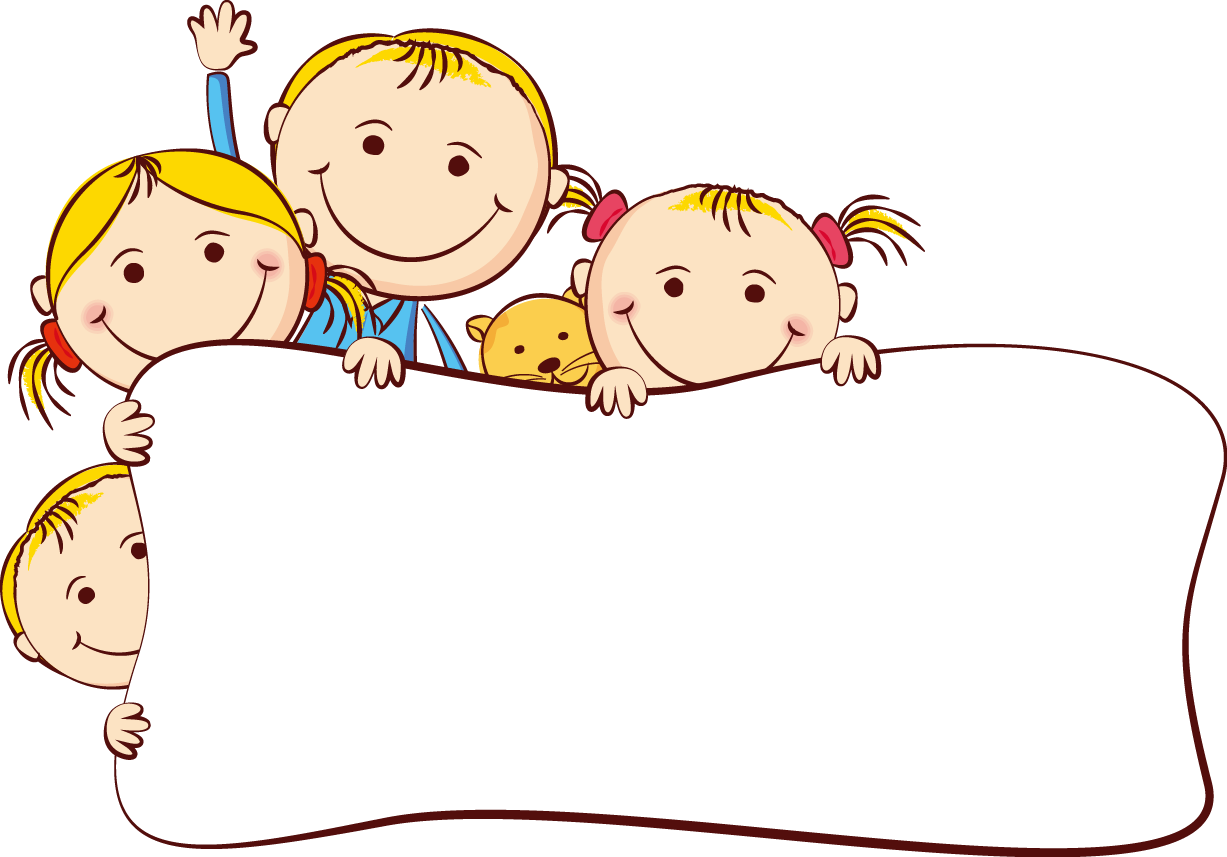 e7d195523061f1c0c2b73831c94a3edc981f60e396d3e182073EE1468018468A7F192AE5E5CD515B6C3125F8AF6E4EE646174E8CF0B46FD19828DCE8CDA3B3A044A74F0E769C5FA8CB87AB6FC303C8BA3785FAC64AF5424764E128FECAE4CC72932BB65C8C121A0F41C1707D94688ED66335DC6AE12288BF2055523C0C26863D2CD4AC454A29EEC183CEF0375334B579
Nhìn lại chặng đường cuộc kháng chiến chống thực dân Pháp “ba ngàn ngày không nghỉ”, nhà thơ đã bộc lộ cảm xúc gì? Theo em, đây chỉ là cảm xúc cá nhân nhà thơ hay còn là cảm xúc chung của cộng đồng? Vì sao?
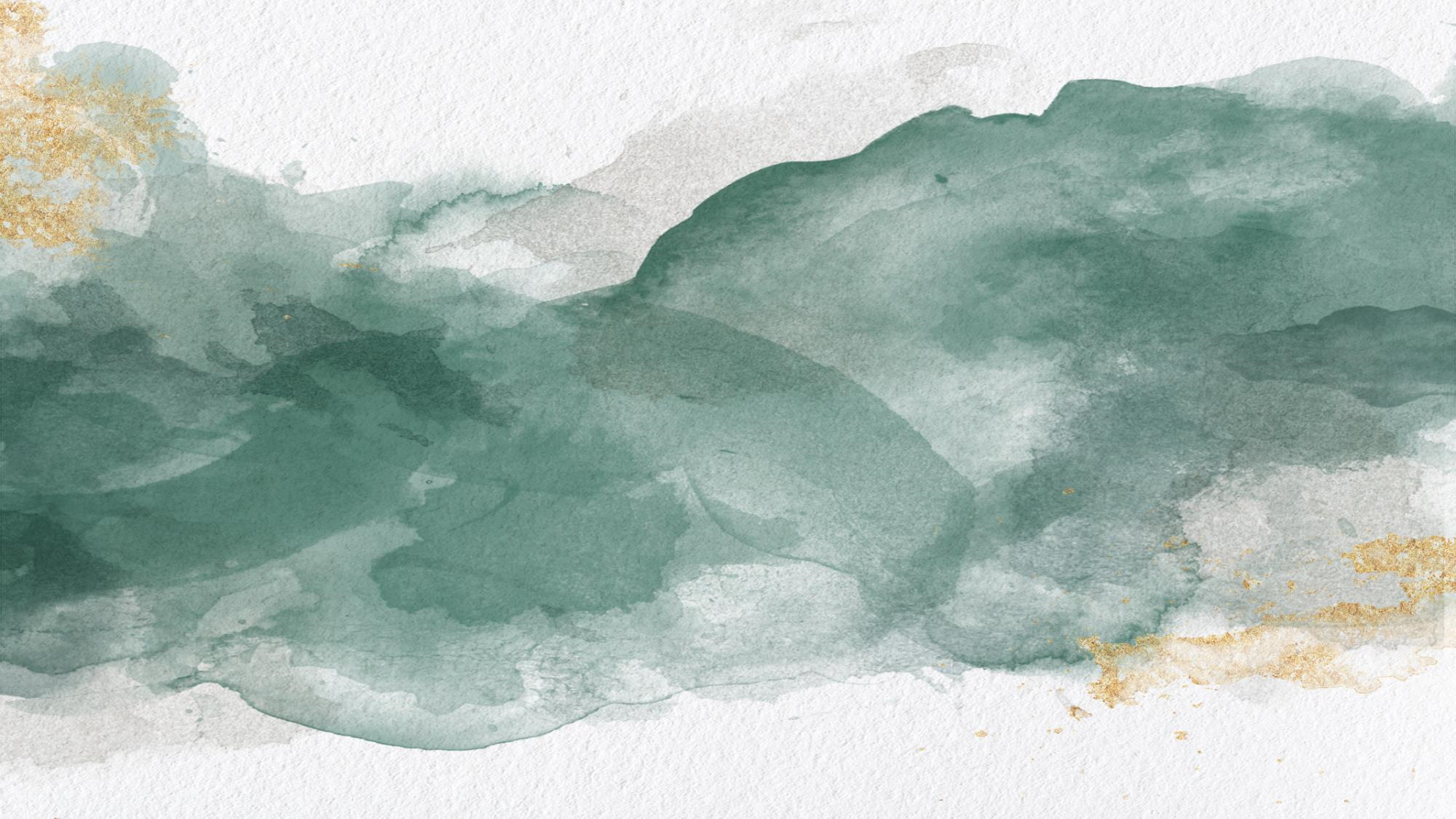 3. Những cảm xúc của nhà thơ
Bộc lộ niềm xúc động, tự hào trước sức mạnh của dân tộc ta, tinh thần quyết thắng của dân tộc ta
e7d195523061f1c0c2b73831c94a3edc981f60e396d3e182073EE1468018468A7F192AE5E5CD515B6C3125F8AF6E4EE646174E8CF0B46FD19828DCE8CDA3B3A044A74F0E769C5FA8CB87AB6FC303C8BA3785FAC64AF5424764E128FECAE4CC72932BB65C8C121A0F41C1707D94688ED66335DC6AE12288BF2055523C0C26863D2CD4AC454A29EEC183CEF0375334B579
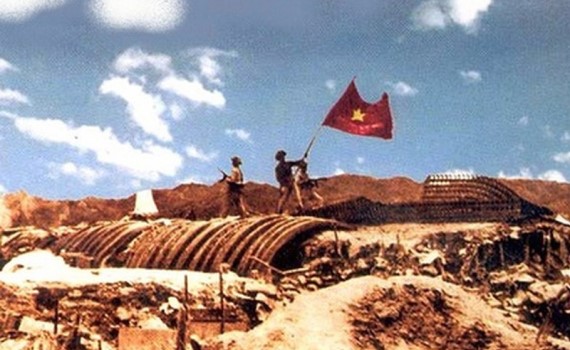 Cái “tôi” đã hòa vào cùng cái “ta”
Những địa danh nào được nhắc đến trong đoạn trích? Theo em, việc xuất hiện hàng loạt những địa danh như vậy mang lại hiệu quả gì trong việc thể hiện tình cảm của tác giả?
e7d195523061f1c0c2b73831c94a3edc981f60e396d3e182073EE1468018468A7F192AE5E5CD515B6C3125F8AF6E4EE646174E8CF0B46FD19828DCE8CDA3B3A044A74F0E769C5FA8CB87AB6FC303C8BA3785FAC64AF5424764E128FECAE4CC72932BB65C8C121A0F41C1707D94688ED66335DC6AE12288BF2055523C0C26863D2CD4AC454A29EEC183CEF0375334B579
Trên đường cái, ung dung ta bước.
Đường ta rộng thênh thang tám thước
Đường Bắc Sơn, Đình Cả, Thái Nguyên
Đường qua Tây Bắc, đường lên Điện Biên
Đường cách mạng, dài theo kháng chiến...
Đến hôm nay đường xuôi về biển
Mới tinh khôi màu đất đỏ tươi...
Nắng chói sông Lô, hò ô tiếng hát
Chuyến phà rào rạt bến nước Bình Ca...
Ai qua Phú Thọ
Ai xuôi Trung Hà
Ai về Hưng Hóa
Ai xuống khu Ba
Ai vào khu Bốn
Đường ta đó, tự do cuồn cuộn
Bốt đồn Tây đã cuốn sạch rồi!
Sông Thao nao nức sóng dồi
Ai về Hà Nội thì xuôi cùng thuyền.
II. Khám phá văn bản
3. Những cảm xúc của nhà thơ
Biểu hiện lòng yêu mến, tự hào của tác giả về sự giàu đẹp của mọi miền đất nước, về sức mạnh của nhân dân và niềm tin vào tương lai rạng rỡ của dân tộc
e7d195523061f1c0c2b73831c94a3edc981f60e396d3e182073EE1468018468A7F192AE5E5CD515B6C3125F8AF6E4EE646174E8CF0B46FD19828DCE8CDA3B3A044A74F0E769C5FA8CB87AB6FC303C8BA3785FAC64AF5424764E128FECAE4CC72932BB65C8C121A0F41C1707D94688ED66335DC6AE12288BF2055523C0C26863D2CD4AC454A29EEC183CEF0375334B579
Trong đoạn trích, tác giả sử dụng lặp đi lặp lại cấu trúc
 “Ai...”, “Đường...”.
Hãy liệt kê ra các câu thơ lặp lại cấu trúc đó.
Phân tích tác dụng của biện pháp tu từ ấy?
e7d195523061f1c0c2b73831c94a3edc981f60e396d3e182073EE1468018468A7F192AE5E5CD515B6C3125F8AF6E4EE646174E8CF0B46FD19828DCE8CDA3B3A044A74F0E769C5FA8CB87AB6FC303C8BA3785FAC64AF5424764E128FECAE4CC72932BB65C8C121A0F41C1707D94688ED66335DC6AE12288BF2055523C0C26863D2CD4AC454A29EEC183CEF0375334B579
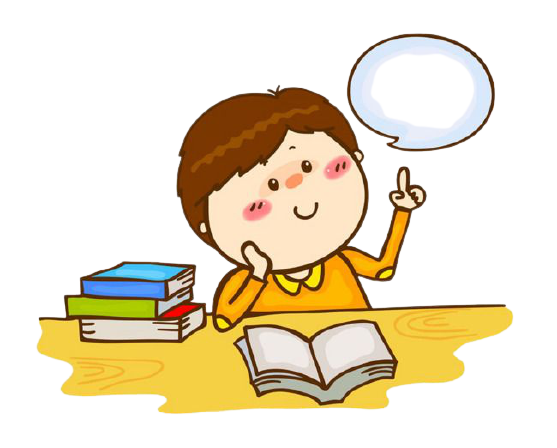 Trên đường cái, ung dung ta bước.
Đường ta rộng thênh thang tám thước
Đường Bắc Sơn, Đình Cả, Thái Nguyên
Đường qua Tây Bắc, đường lên Điện Biên
Đường cách mạng, dài theo kháng chiến...
Đến hôm nay đường xuôi về biển
Mới tinh khôi màu đất đỏ tươi...
Nắng chói sông Lô, hò ô tiếng hát
Chuyến phà rào rạt bến nước Bình Ca...
Ai qua Phú Thọ
Ai xuôi Trung Hà
Ai về Hưng Hóa
Ai xuống khu Ba
Ai vào khu Bốn
Đường ta đó, tự do cuồn cuộn
Bốt đồn Tây đã cuốn sạch rồi!
Sông Thao nao nức sóng dồi
Ai về Hà Nội thì xuôi cùng thuyền.
e7d195523061f1c0c2b73831c94a3edc981f60e396d3e182073EE1468018468A7F192AE5E5CD515B6C3125F8AF6E4EE646174E8CF0B46FD19828DCE8CDA3B3A044A74F0E769C5FA8CB87AB6FC303C8BA3785FAC64AF5424764E128FECAE4CC72932BB65C8C121A0F41C1707D94688ED66335DC6AE12288BF2055523C0C26863D2CD4AC454A29EEC183CEF0375334B579
Điệp cấu trúc
(biện pháp tu từ điệp ngữ)
Điệp cấu trúc
(biện pháp tu từ điệp ngữ)
e7d195523061f1c0c2b73831c94a3edc981f60e396d3e182073EE1468018468A7F192AE5E5CD515B6C3125F8AF6E4EE646174E8CF0B46FD19828DCE8CDA3B3A044A74F0E769C5FA8CB87AB6FC303C8BA3785FAC64AF5424764E128FECAE4CC72932BB65C8C121A0F41C1707D94688ED66335DC6AE12288BF2055523C0C26863D2CD4AC454A29EEC183CEF0375334B579
Giúp tạo nhạc điệu và sự hấp dẫn cho văn bản
Giúp nhấn mạnh niềm vui phơi phới, tinh thần lạc quan cách mạng, khí thế tiến bước đi lên của cả dân tộc
II. Khám phá văn bản
3. Những cảm xúc của nhà thơ
Lí giải vì sao tác giả sử dụng đại từ “Ai”.
e7d195523061f1c0c2b73831c94a3edc981f60e396d3e182073EE1468018468A7F192AE5E5CD515B6C3125F8AF6E4EE646174E8CF0B46FD19828DCE8CDA3B3A044A74F0E769C5FA8CB87AB6FC303C8BA3785FAC64AF5424764E128FECAE4CC72932BB65C8C121A0F41C1707D94688ED66335DC6AE12288BF2055523C0C26863D2CD4AC454A29EEC183CEF0375334B579
có ý nghĩa khái quát, đại diện cho tất cả mọi người, cho cả cộng đồng, cả dân tộc Việt Nam
II. Khám phá văn bản
4. Ý nghĩa nhan đề
Hành động “ta đi tới” ở đây vừa mang ý nghĩa tả thực, vừa mang ý nghĩa ẩn dụ. Em hãy cho biết ý nghĩa tả thực và ý nghĩa ẩn dụ của hình ảnh đó.
e7d195523061f1c0c2b73831c94a3edc981f60e396d3e182073EE1468018468A7F192AE5E5CD515B6C3125F8AF6E4EE646174E8CF0B46FD19828DCE8CDA3B3A044A74F0E769C5FA8CB87AB6FC303C8BA3785FAC64AF5424764E128FECAE4CC72932BB65C8C121A0F41C1707D94688ED66335DC6AE12288BF2055523C0C26863D2CD4AC454A29EEC183CEF0375334B579
Ta đi tới
e7d195523061f1c0c2b73831c94a3edc981f60e396d3e182073EE1468018468A7F192AE5E5CD515B6C3125F8AF6E4EE646174E8CF0B46FD19828DCE8CDA3B3A044A74F0E769C5FA8CB87AB6FC303C8BA3785FAC64AF5424764E128FECAE4CC72932BB65C8C121A0F41C1707D94688ED66335DC6AE12288BF2055523C0C26863D2CD4AC454A29EEC183CEF0375334B579
Nghĩa tả thực
Nghĩa ẩn dụ
hành trình của bao nhiêu con người đi qua nhiều vùng miền của Tổ quốc - từ Bắc tới Nam, từ miền ngược đến miền xuôi
hành trình bền bỉ, vượt qua thử thách, gian lao để tiến lên phía trước, hướng tới tương lai
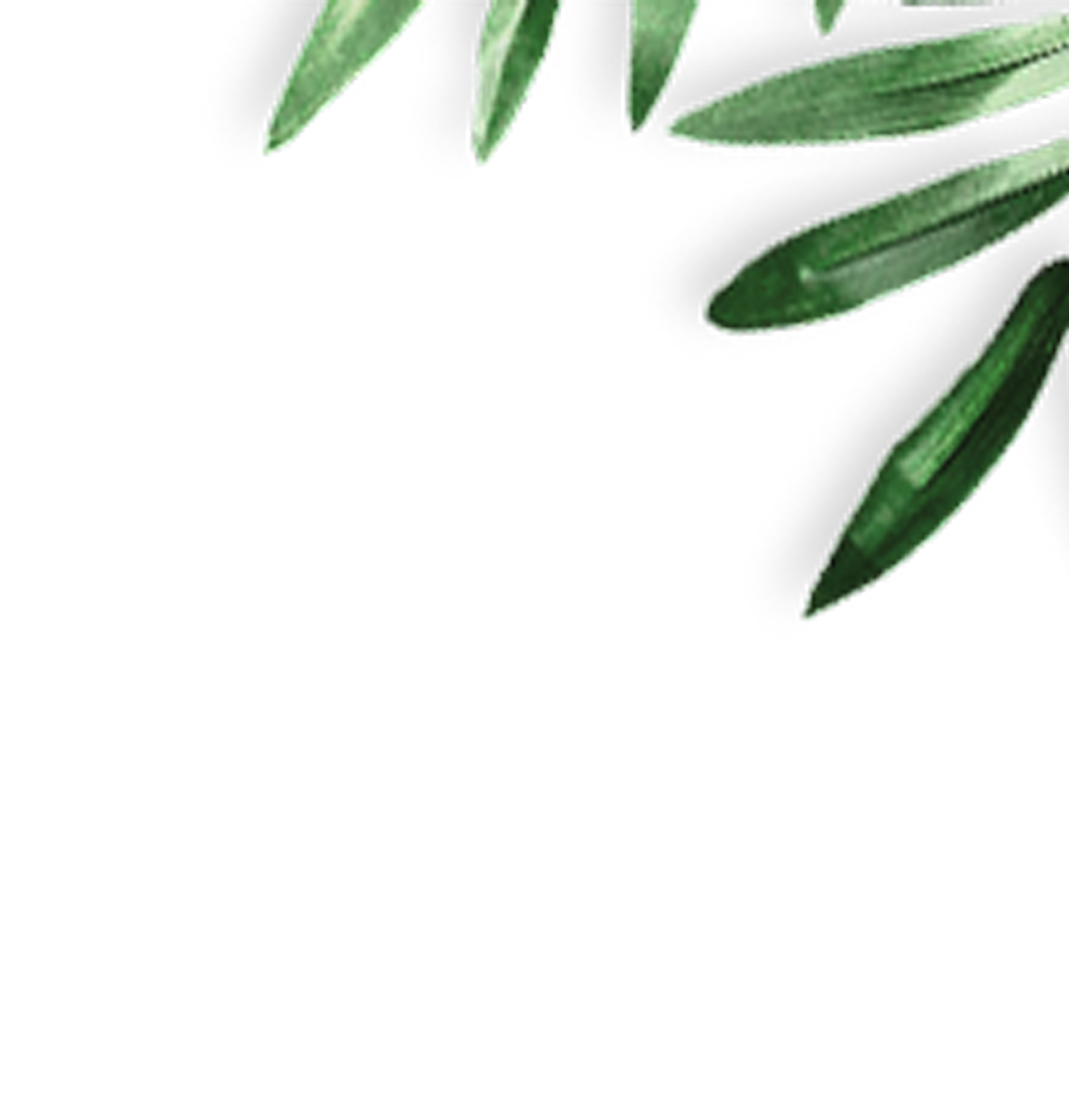 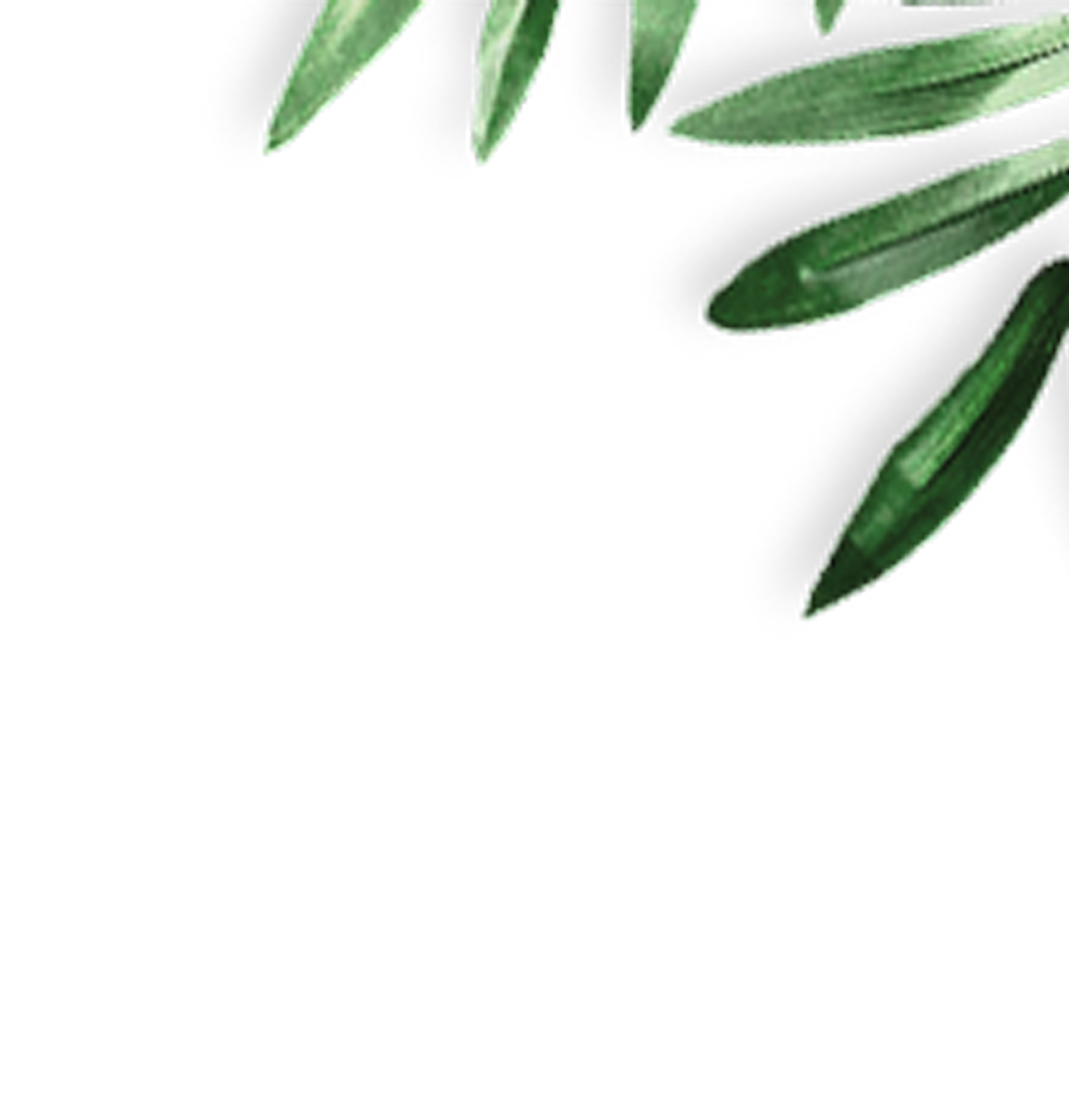 e7d195523061f1c0c2b73831c94a3edc981f60e396d3e182073EE1468018468A7F192AE5E5CD515B6C3125F8AF6E4EE646174E8CF0B46FD19828DCE8CDA3B3A044A74F0E769C5FA8CB87AB6FC303C8BA3785FAC64AF5424764E128FECAE4CC72932BB65C8C121A0F41C1707D94688ED66335DC6AE12288BF2055523C0C26863D2CD4AC454A29EEC183CEF0375334B579
III. TỔNG KẾT
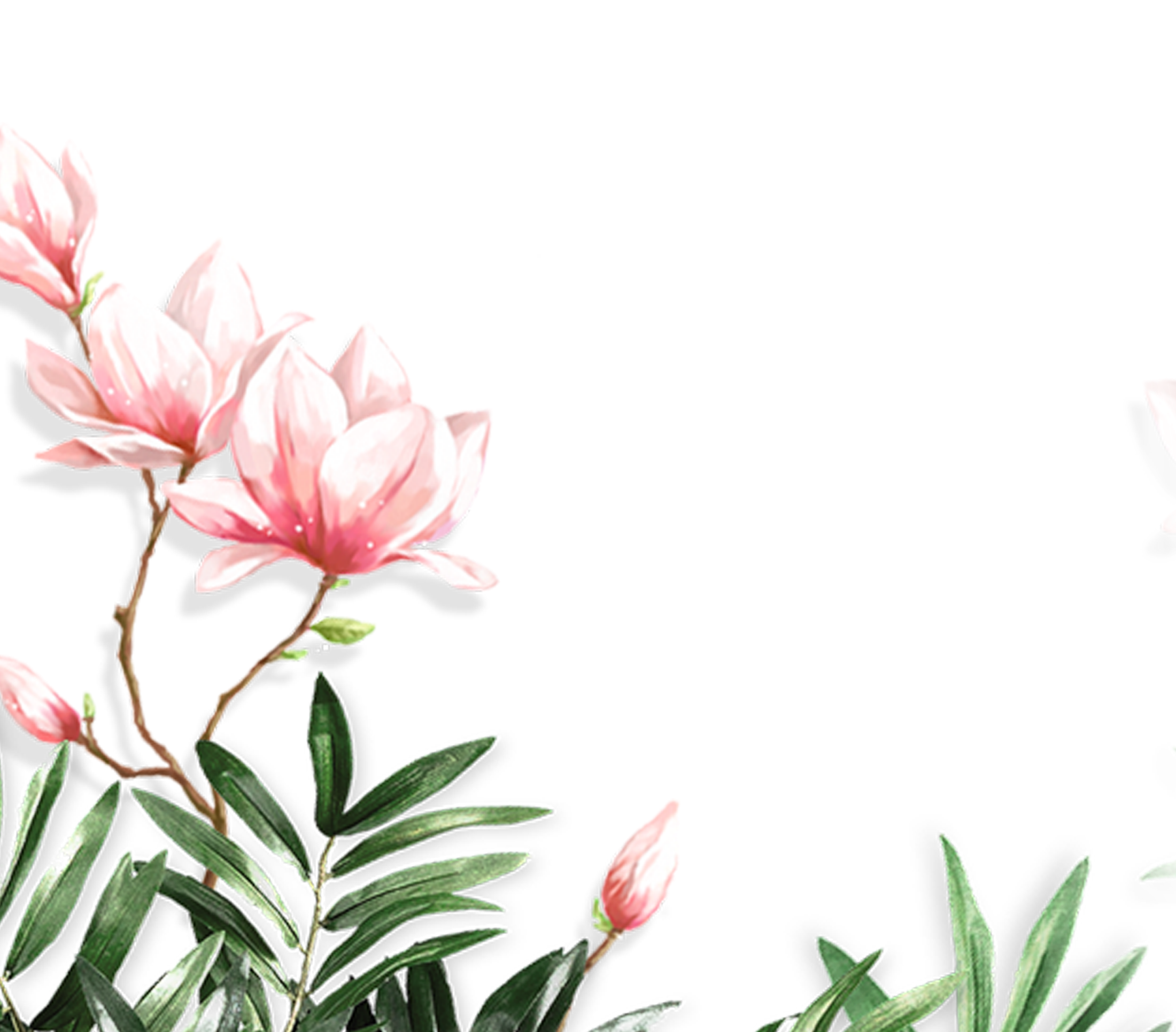 III. Tổng kết
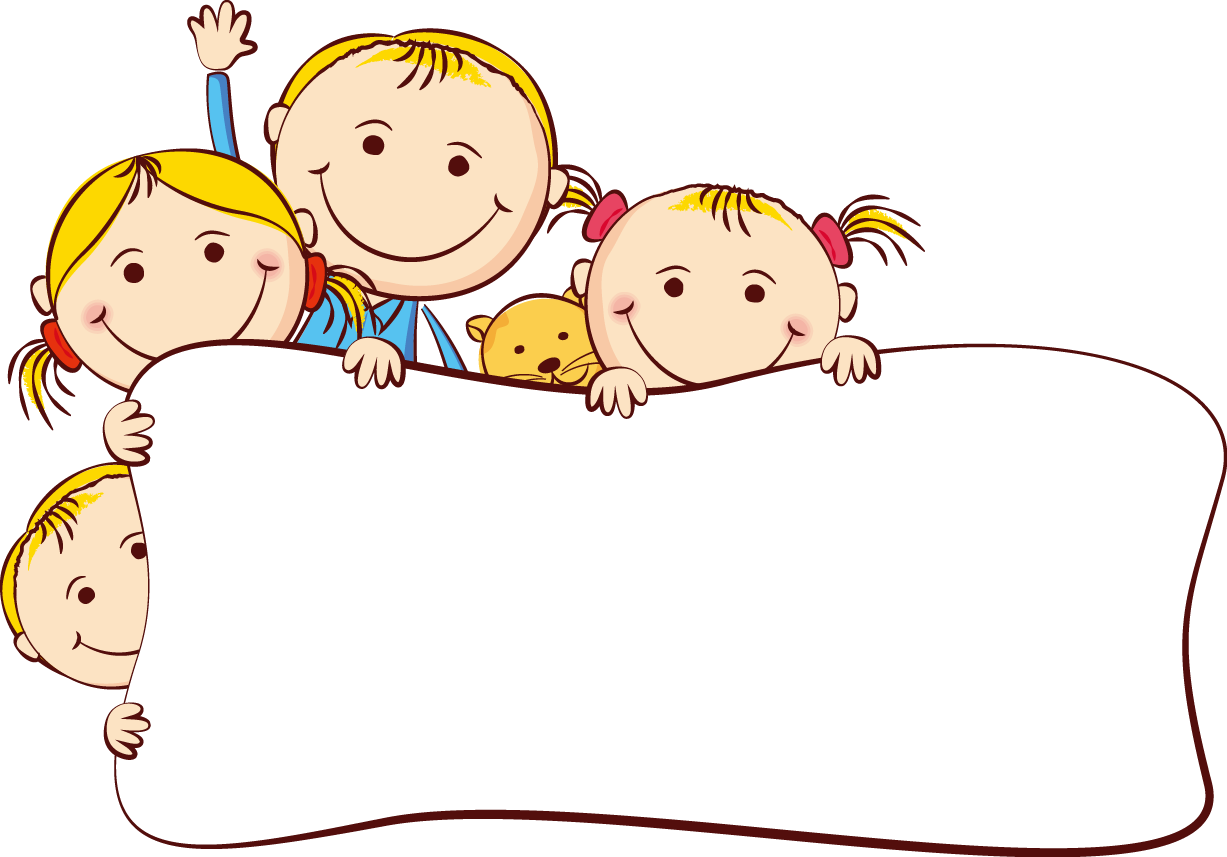 e7d195523061f1c0c2b73831c94a3edc981f60e396d3e182073EE1468018468A7F192AE5E5CD515B6C3125F8AF6E4EE646174E8CF0B46FD19828DCE8CDA3B3A044A74F0E769C5FA8CB87AB6FC303C8BA3785FAC64AF5424764E128FECAE4CC72932BB65C8C121A0F41C1707D94688ED66335DC6AE12288BF2055523C0C26863D2CD4AC454A29EEC183CEF0375334B579
Đọc lướt nhanh nội dung bài học
và tổng kết lại: 
- Các biện pháp nghệ thuật được tác giả sử dụng trong đoạn trích bài thơ.
- Nội dung chính của đoạn trích bài thơ “Ta đi tới”.
III. Tổng kết
e7d195523061f1c0c2b73831c94a3edc981f60e396d3e182073EE1468018468A7F192AE5E5CD515B6C3125F8AF6E4EE646174E8CF0B46FD19828DCE8CDA3B3A044A74F0E769C5FA8CB87AB6FC303C8BA3785FAC64AF5424764E128FECAE4CC72932BB65C8C121A0F41C1707D94688ED66335DC6AE12288BF2055523C0C26863D2CD4AC454A29EEC183CEF0375334B579
e7d195523061f1c0c2b73831c94a3edc981f60e396d3e182073EE1468018468A7F192AE5E5CD515B6C3125F8AF6E4EE646174E8CF0B46FD19828DCE8CDA3B3A044A74F0E769C5FA8CB87AB6FC303C8BA3785FAC64AF5424764E128FECAE4CC72932BB65C8C121A0F41C1707D94688ED66335DC6AE12288BF2055523C0C26863D2CD4AC454A29EEC183CEF0375334B579
LUYỆN TẬP, CỦNG CỐ
Viết đoạn văn (khoảng 7 – 9 câu) phân tích hình ảnh thơ sau trong bài thơ “Ta đi tới” của nhà thơ Tố Hữu:
Các em ơi, đã học chưa?
Các anh dựng cho em trường mới nữa.
Chúng nó chẳng còn mong giội lửa
Trường của em đứng giữa đồi quang
Tiếng của em thánh thót quanh làng.
e7d195523061f1c0c2b73831c94a3edc981f60e396d3e182073EE1468018468A7F192AE5E5CD515B6C3125F8AF6E4EE646174E8CF0B46FD19828DCE8CDA3B3A044A74F0E769C5FA8CB87AB6FC303C8BA3785FAC64AF5424764E128FECAE4CC72932BB65C8C121A0F41C1707D94688ED66335DC6AE12288BF2055523C0C26863D2CD4AC454A29EEC183CEF0375334B579
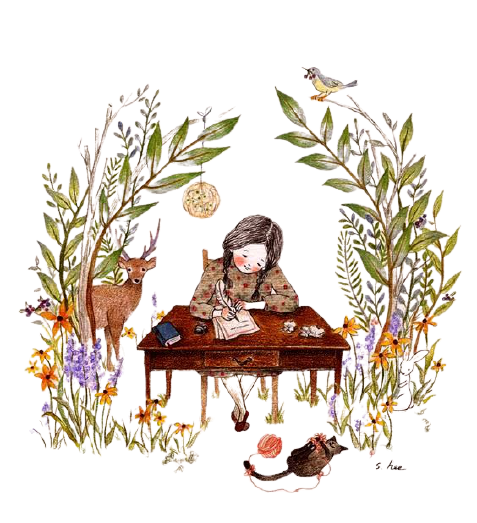 e7d195523061f1c0c2b73831c94a3edc981f60e396d3e182073EE1468018468A7F192AE5E5CD515B6C3125F8AF6E4EE646174E8CF0B46FD19828DCE8CDA3B3A044A74F0E769C5FA8CB87AB6FC303C8BA3785FAC64AF5424764E128FECAE4CC72932BB65C8C121A0F41C1707D94688ED66335DC6AE12288BF2055523C0C26863D2CD4AC454A29EEC183CEF0375334B579
VẬN DỤNG, MỞ RỘNG
HƯỚNG DẪN TỰ HỌC
Hoàn thành phần Luyện viết đoạn văn.
Tìm đọc thêm những bài thơ hoặc tác phẩm văn học với đề tài “Câu chuyện lịch sử”
Tìm hiểu và thực hiện các yêu cầu trong phần nội dung “Viết – Viết bài văn kể lại một chuyến đi (tham quan một di tích lịch sử, văn hóa)” (sgk, 28 – 32).
e7d195523061f1c0c2b73831c94a3edc981f60e396d3e182073EE1468018468A7F192AE5E5CD515B6C3125F8AF6E4EE646174E8CF0B46FD19828DCE8CDA3B3A044A74F0E769C5FA8CB87AB6FC303C8BA3785FAC64AF5424764E128FECAE4CC72932BB65C8C121A0F41C1707D94688ED66335DC6AE12288BF2055523C0C26863D2CD4AC454A29EEC183CEF0375334B579
Chúc các em
học tốt!